Ako ďalej s tetovanímna Slovensku?
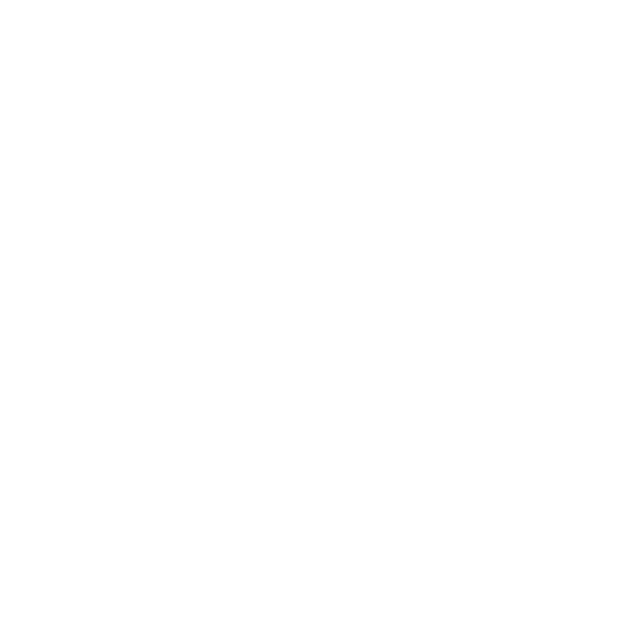 Vladimír BurjanEXAM testing
Ako ďalej s testovanímna Slovensku?
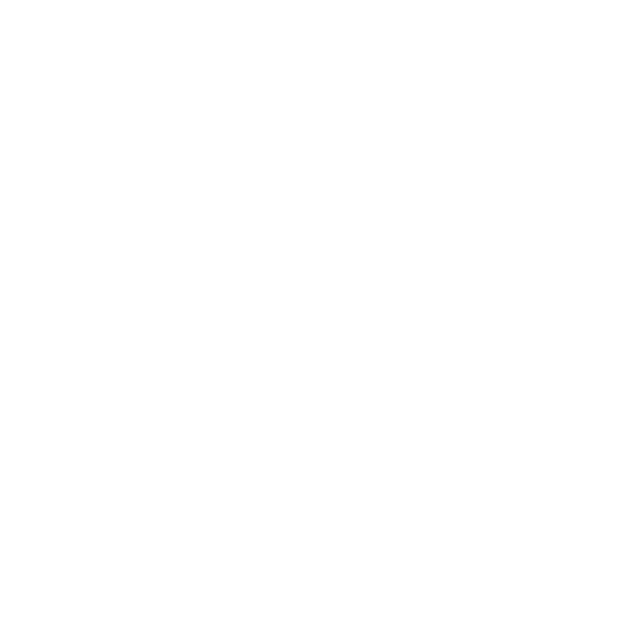 Vladimír BurjanEXAM testing
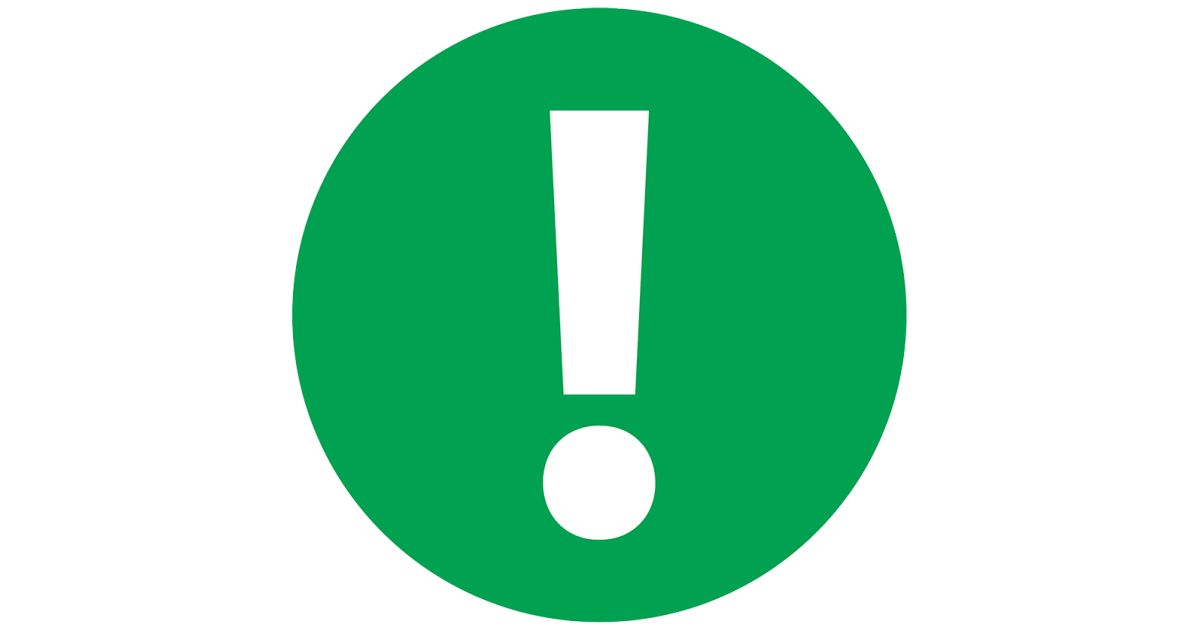 Na Slovensku zaznievačoraz viac hlasovproti testovaniu žiakov
EXAM testing, spol. s r. o. 					       3							  EDUMETRIA 2017
Hlasy proti testovaniu žiakov
kategorické odmietanie testov a poukazo-vanie (výhradne) na ich negatíva
emotívne apely („Nestresujme naše deti!“)
petície a otvorené listy proti testovaniu
učitelia zvažujú bojkot Testovania 5
rodičia odmietajú dať svoje deti testovať
EXAM testing, spol. s r. o. 					      4						  EDUMETRIA 2017
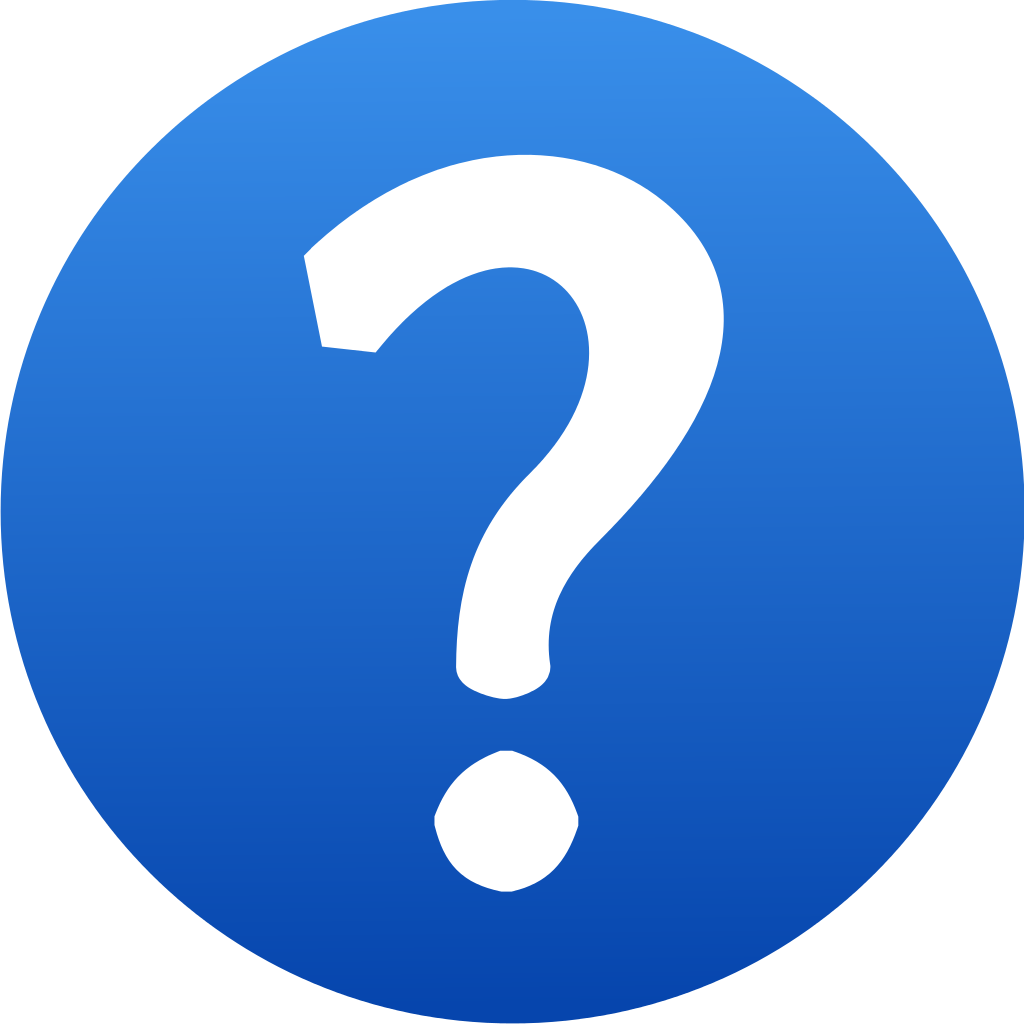 Prečo sa vytvára takýnegatívny postoj k testom?
EXAM testing, spol. s r. o. 					       5							  EDUMETRIA 2017
Prečo sa vytvára takýnegatívny postoj k testom?
celkovo zlá situácia v školstve
testy sú využívané takmer výhradneako nástroj „kontroly zhora“
výsledky testovaní sú občas prezentované nevhodným či nesprávnym spôsobom
nepochopenie úlohy testov vo vzdelávaní
EXAM testing, spol. s r. o. 					      6						  EDUMETRIA 2017
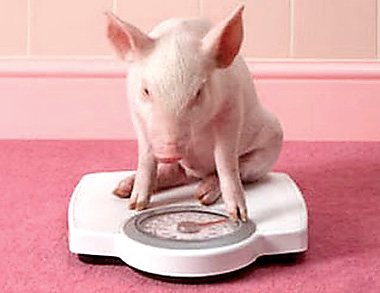 Od neustáleho váženia eštežiadne prasa nepribralo.
EXAM testing, spol. s r. o. 					      7						  EDUMETRIA 2017
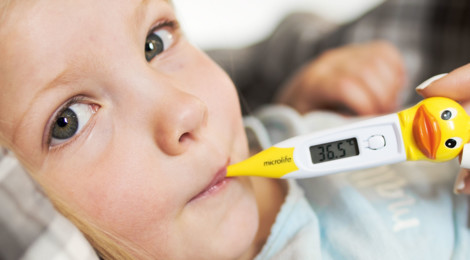 Od merania teploty eštežiadny pacient nevyzdravel.
EXAM testing, spol. s r. o. 					      8						  EDUMETRIA 2017
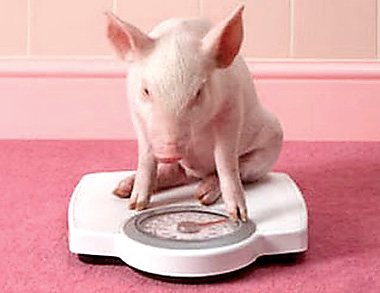 Keď chováte prasa,nedostatok žrádla nemôžete vykompenzovať častejším vážením.
EXAM testing, spol. s r. o. 					      9						  EDUMETRIA 2017
Prečo sa vytvára takýnegatívny postoj k testom?
mechanicky sa cituje polemika z USA
nevhodné rámcovanie testovania iba akonástroja zefektívnenia školského systému„čo nemeriame, to neriadime“„potrebujeme merateľné indikátory“„odstráňme informačnú nerovnosť“„peniaze (iba) za kvalitu“
EXAM testing, spol. s r. o. 					      10						  EDUMETRIA 2017
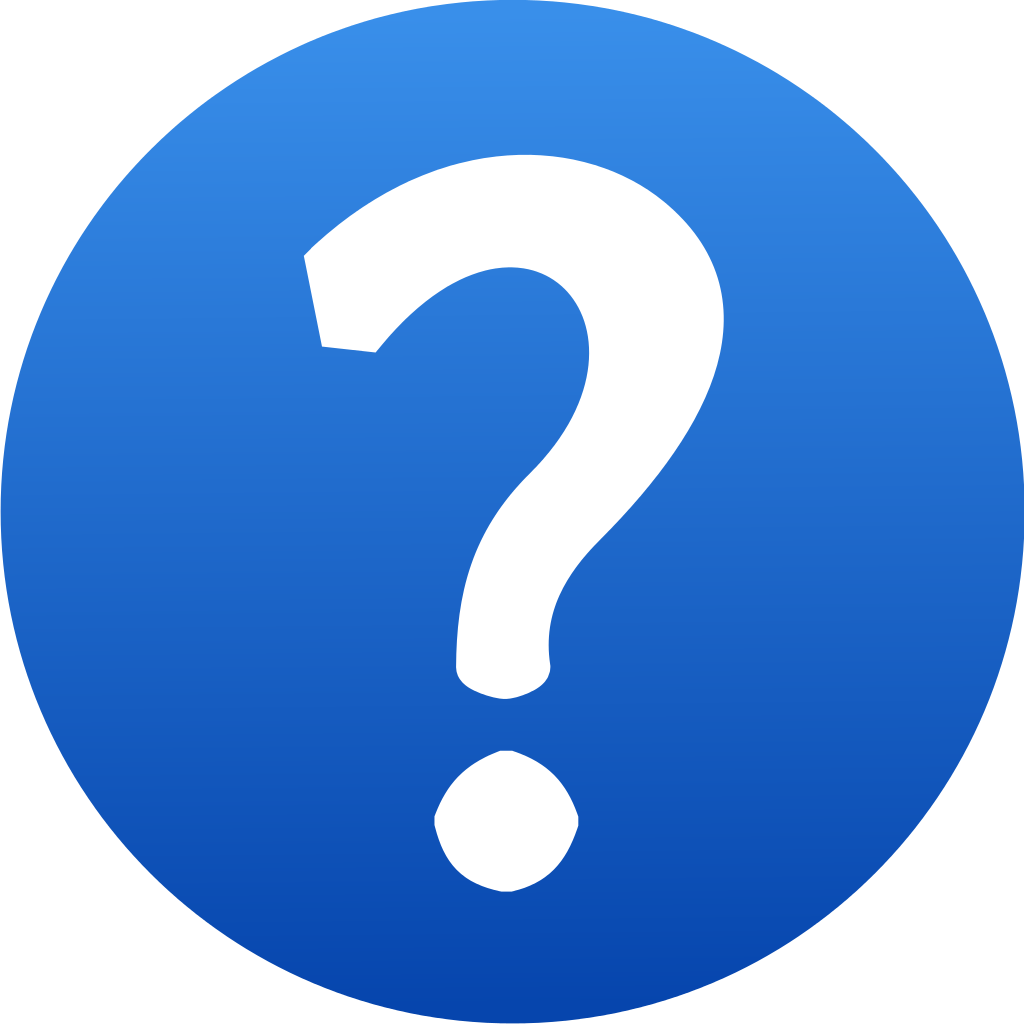 Ako ďalej s testovaníma meraním na Slovensku?
EXAM testing, spol. s r. o. 					     11							  EDUMETRIA 2017
Ako ďalej s testovaníma meraním na Slovensku?
Medzinárodné merania
Národné celoplošné testovania
Používanie testov na úrovni škôl
Vzdelávanie učiteľov v téme testovania
„Big data“ v oblasti vzdelávania
EXAM testing, spol. s r. o. 					      12						  EDUMETRIA 2017
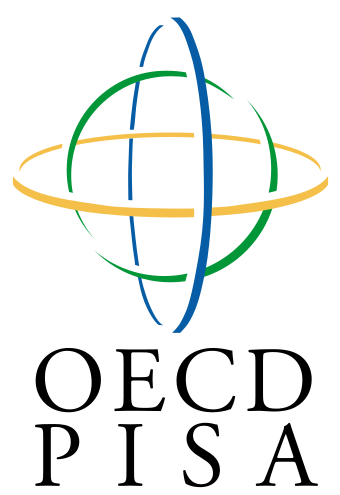 Ako ďalej s meraníma testovaním na Slovensku?
1.
Medzinárodné merania
(PISA, TALIS, PIRLS, TIMSS, ICILS...)
EXAM testing, spol. s r. o. 					       13						EDUMETRIA 2017
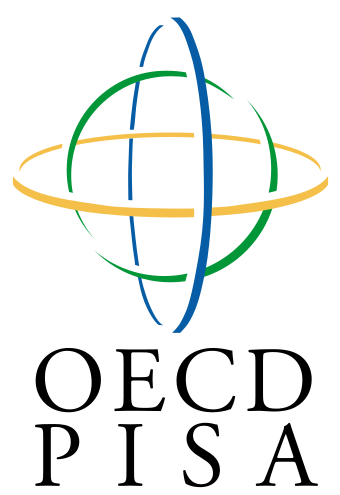 Medzinárodné merania
Určite sa ďalej zúčastňovať!
Brať to ako inšpiráciu, nie súťaž
Generovať námety, nie výhovorky
Nebrať OECD ako nedotknuteľnú autoritu
Publikovať viac národných štúdií a sekun-dárnych analýz. Kde je slovenská kompa-ratívna pedagogika?
EXAM testing, spol. s r. o. 					      14						  EDUMETRIA 2017
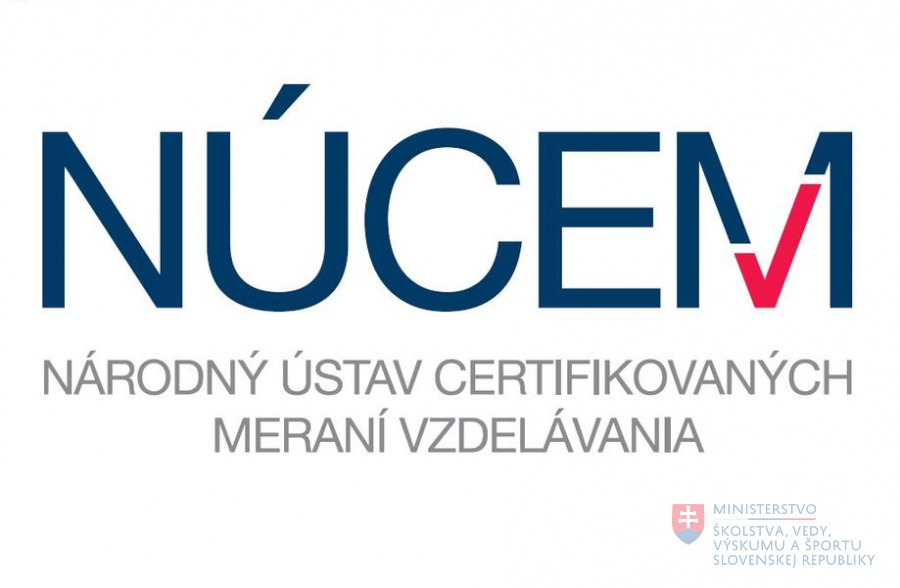 Ako ďalej s testovaníma meraním na Slovensku?
2.
Národné celoplošné testovania(Testovanie 5, Testovanie 9, EČ MS)
EXAM testing, spol. s r. o. 					       15						EDUMETRIA 2017
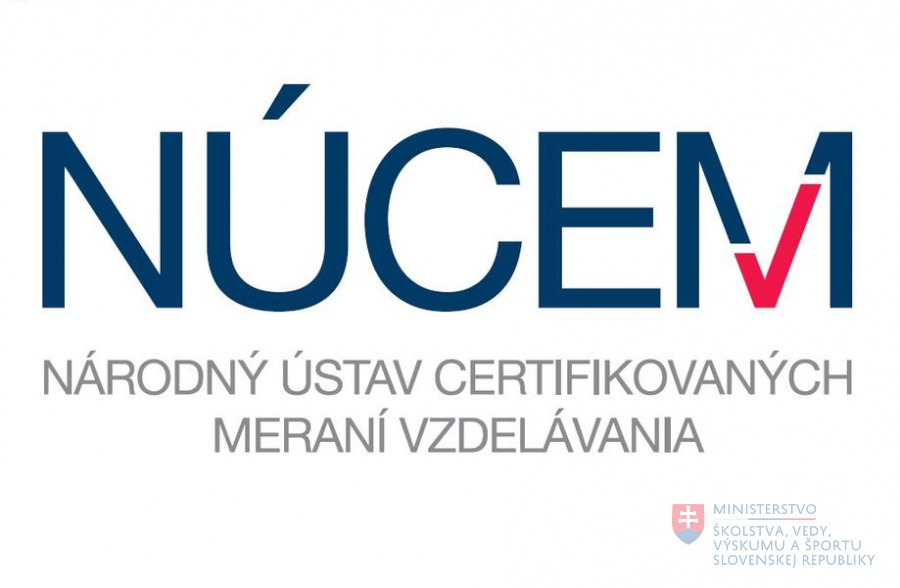 Národné celoplošnétestovania
Koncepčne neujasnené:Je účelom monitoring? Certifikácia? Prijí-macia skúška? Meranie pridanej hodnoty?
Relatívny či absolútny výkon? (NR či CR?) 
Užitočnejšie výstupy pre školy
Viac sekundárnych analýz
Čo s verejnými rebríčkami škôl?
EXAM testing, spol. s r. o. 					      16						  EDUMETRIA 2017
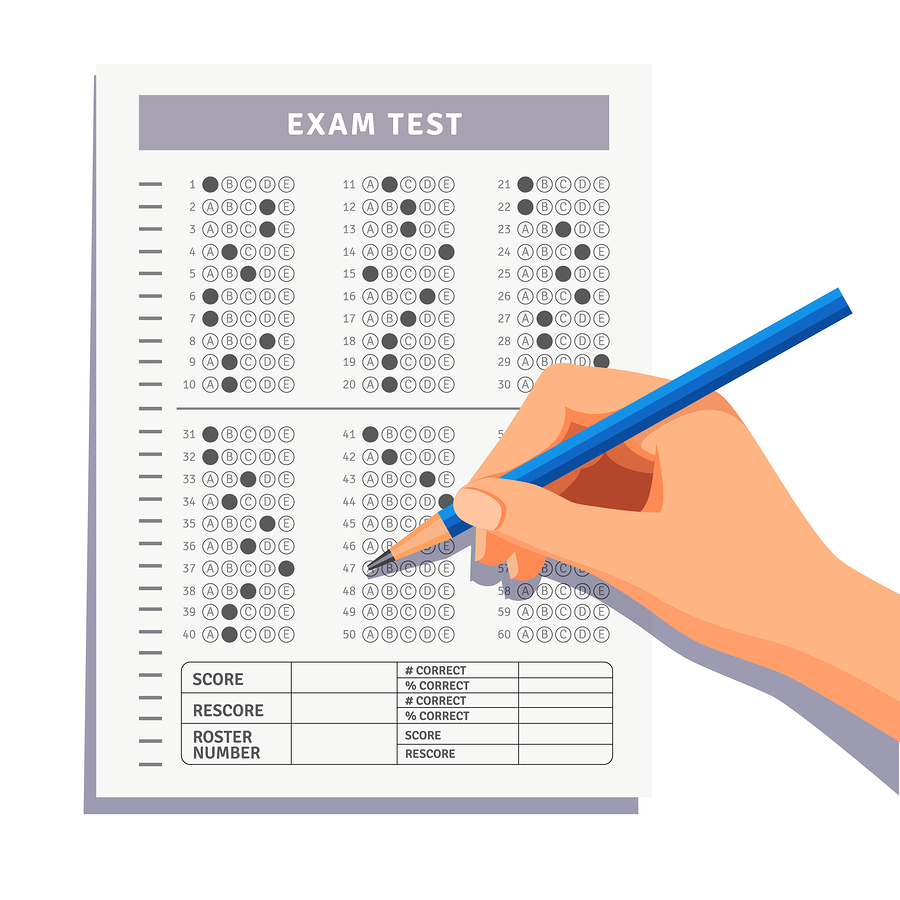 Ako ďalej s testovaníma meraním na Slovensku?
3.
Používanie testov na úrovni škôl
EXAM testing, spol. s r. o. 					       17						EDUMETRIA 2017
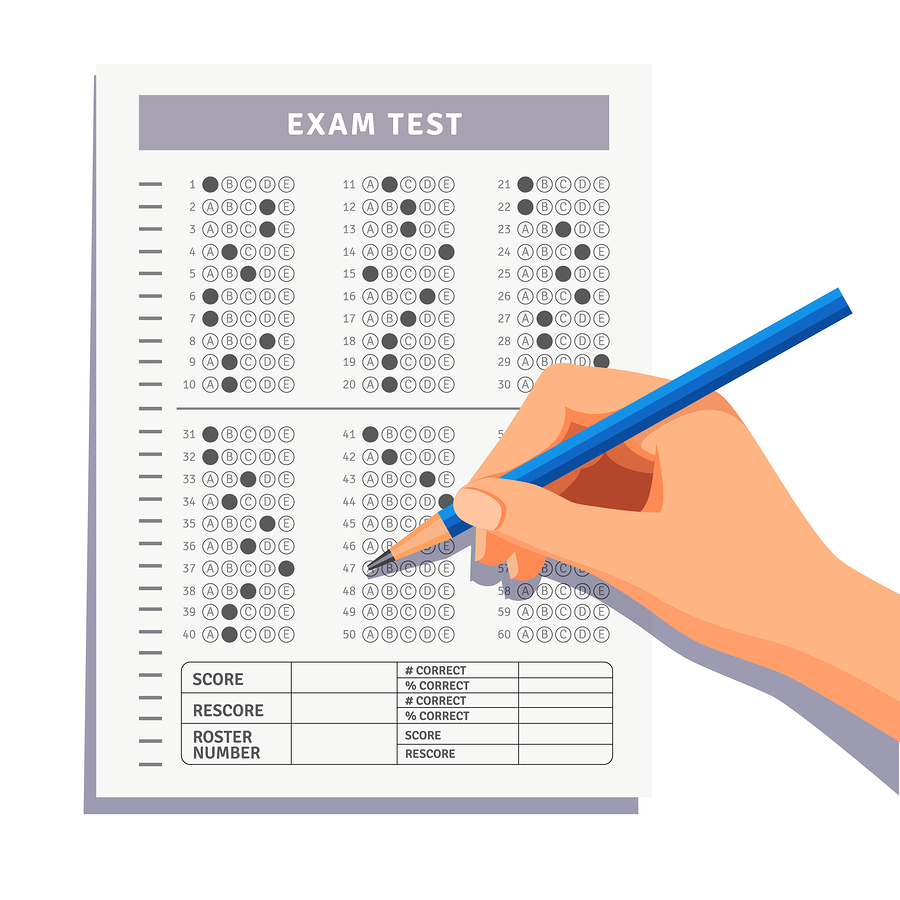 Používanie testovna úrovni škôl
Prijímacie a talentové skúšky
Testy ako učebná pomôcka(vlastné, komerčné, on-line)
Testy ako súčasť priebežného, formatív-neho hodnotenia (nielen sumatívneho)
Testy ako diagnostický nástroj(cieľ: zlepšiť učenie, nie hodnotiť žiaka)
EXAM testing, spol. s r. o. 					      18						  EDUMETRIA 2017
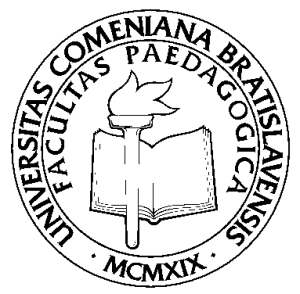 Ako ďalej s testovaníma meraním na Slovensku?
4.
Vzdelávanie učiteľov v problematike pedagogických meraní
EXAM testing, spol. s r. o. 					       19						EDUMETRIA 2017
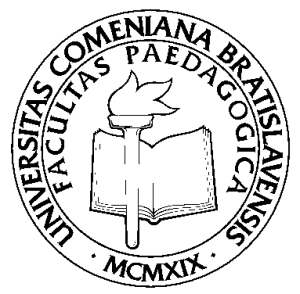 Vzdelávanie učiteľovv oblasti pedag. meraní
povinná súčasť VŠ-prípravy učiteľov
konferencie, semináre, workshopy
chýba literatúra (prekladová aj pôvodná)
uvažujeme o vydávaní časopisu
„vzdelávať“ treba aj politikov a novinárov
EXAM testing, spol. s r. o. 					      20						  EDUMETRIA 2017
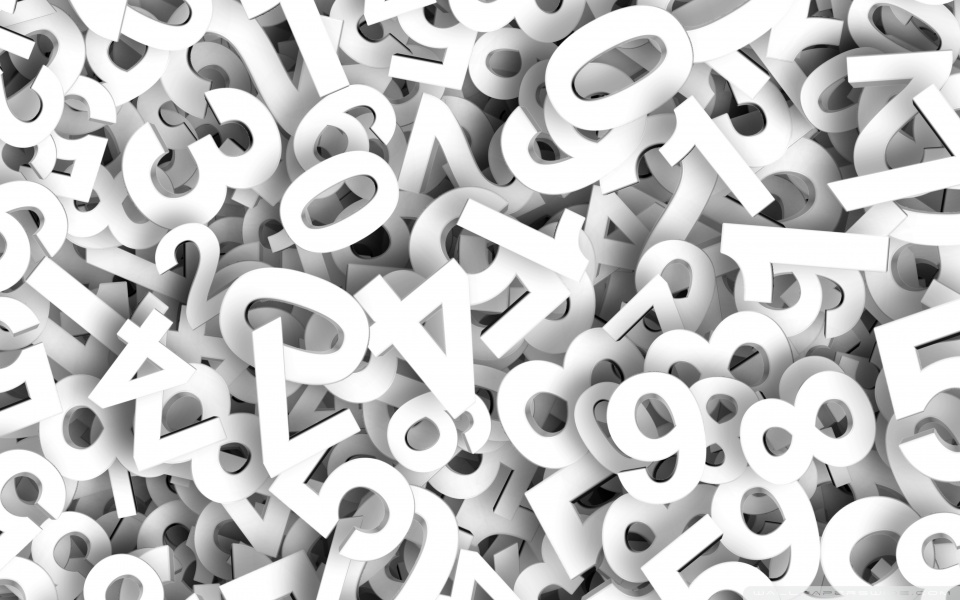 Ako ďalej s testovaníma meraním na Slovensku?
5.
„Big data“ v oblasti vzdelávania
EXAM testing, spol. s r. o. 					       21						EDUMETRIA 2017
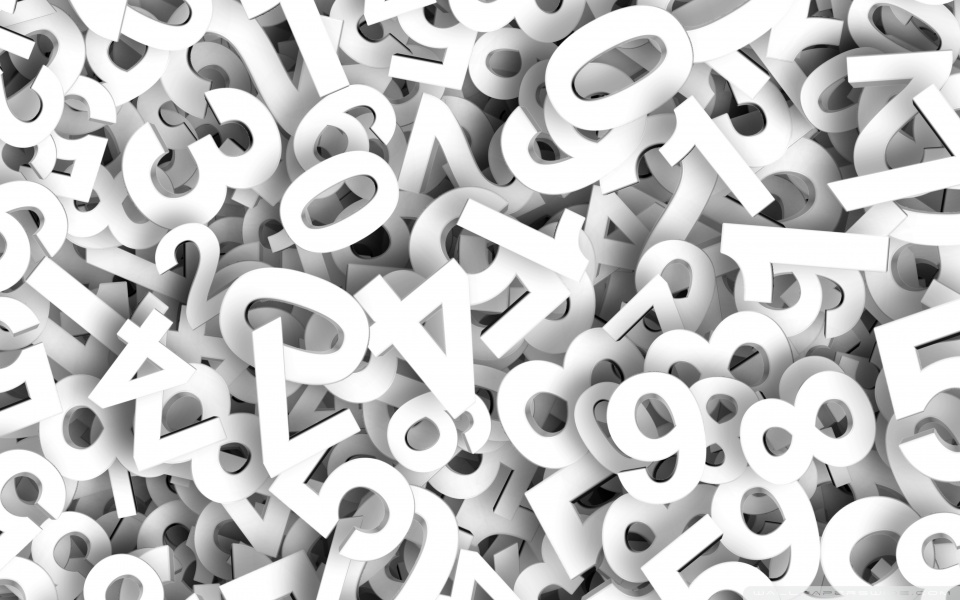 „Big data“v oblasti vzdelávania
RIS, Eduzber
EDUID (jednoznačný identifikátor žiaka)
aScAgenda, EduPage
čipové dochádzkové systémy
výsledky celoplošných meraní
dáta z on-line testovania
EXAM testing, spol. s r. o. 					      22						  EDUMETRIA 2017
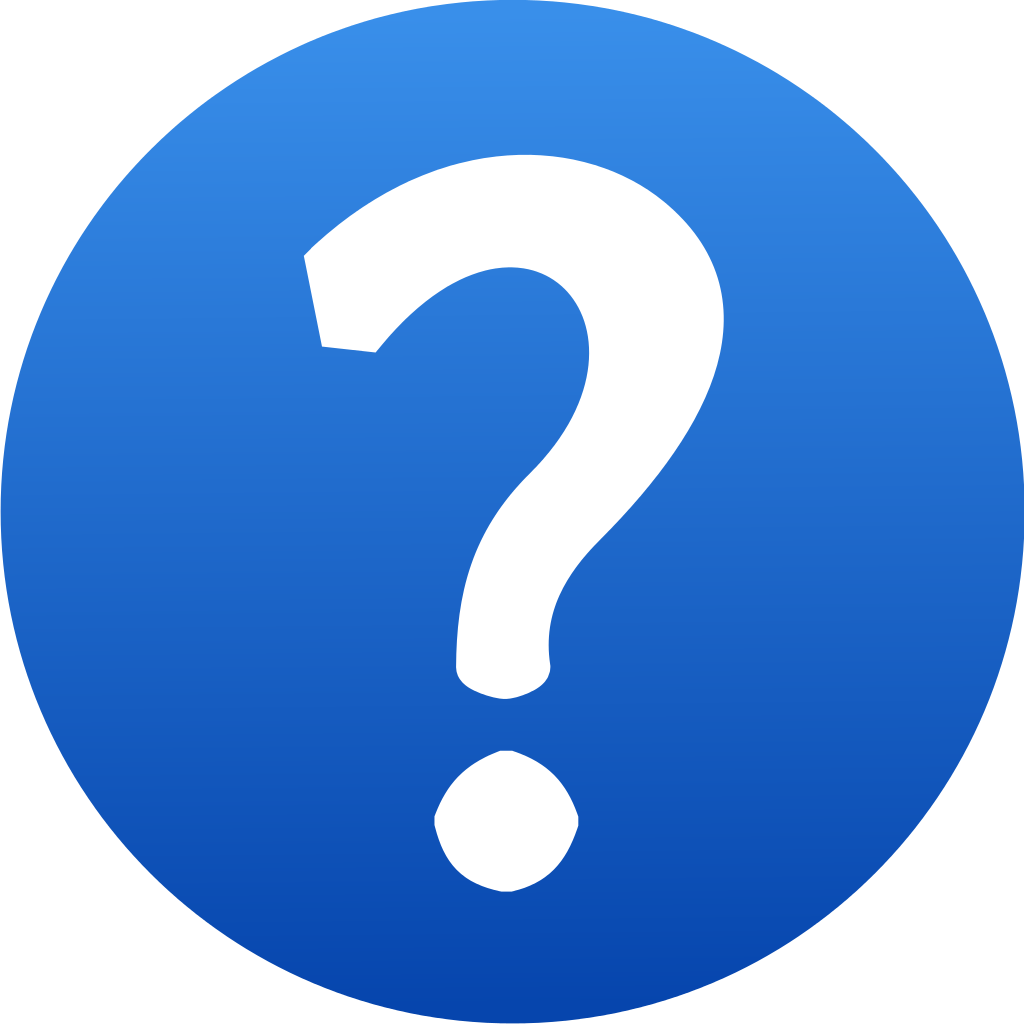 A čo o tom všetkom hovoríUčiace sa Slovensko?
EXAM testing, spol. s r. o. 					       23						EDUMETRIA 2017
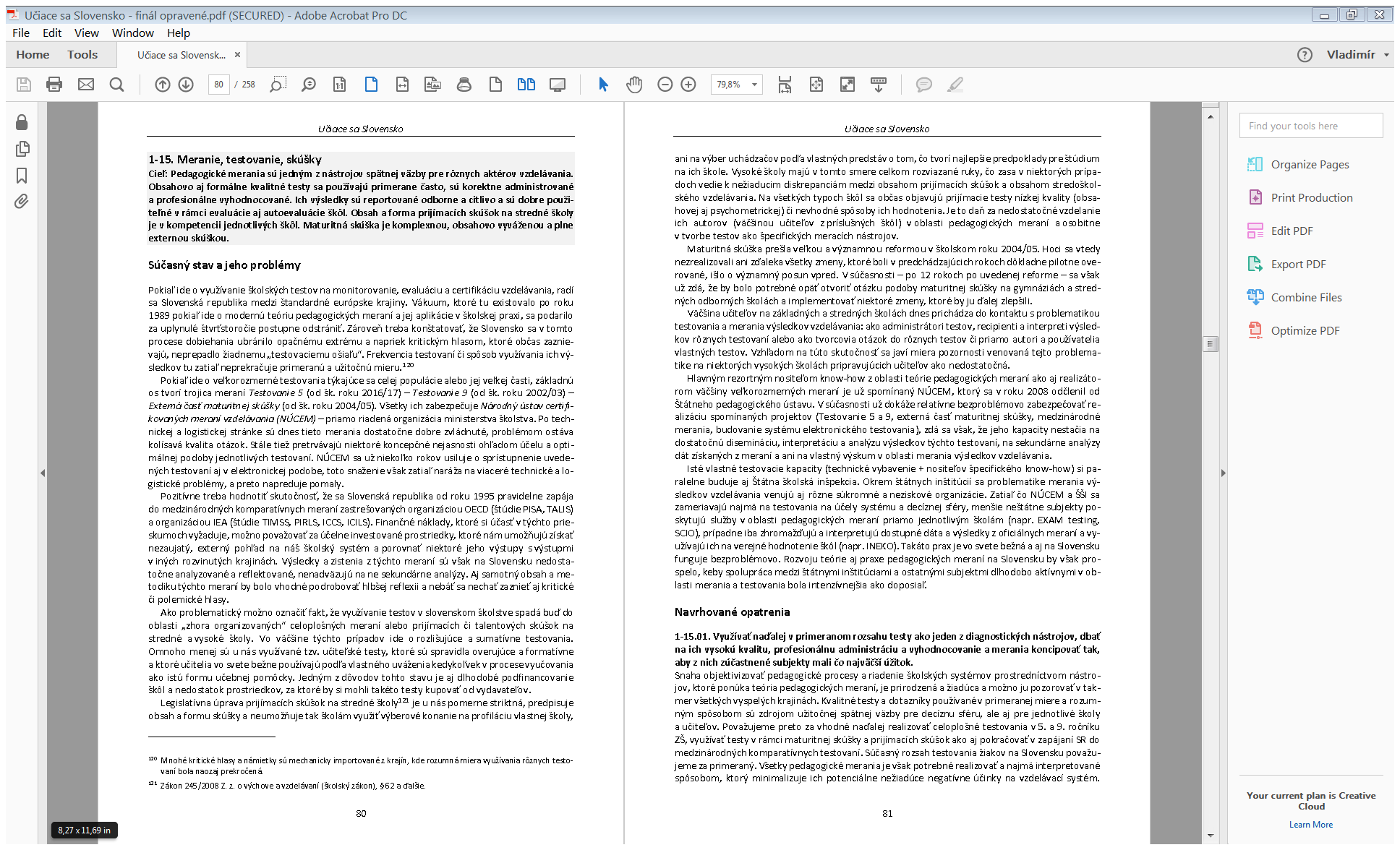 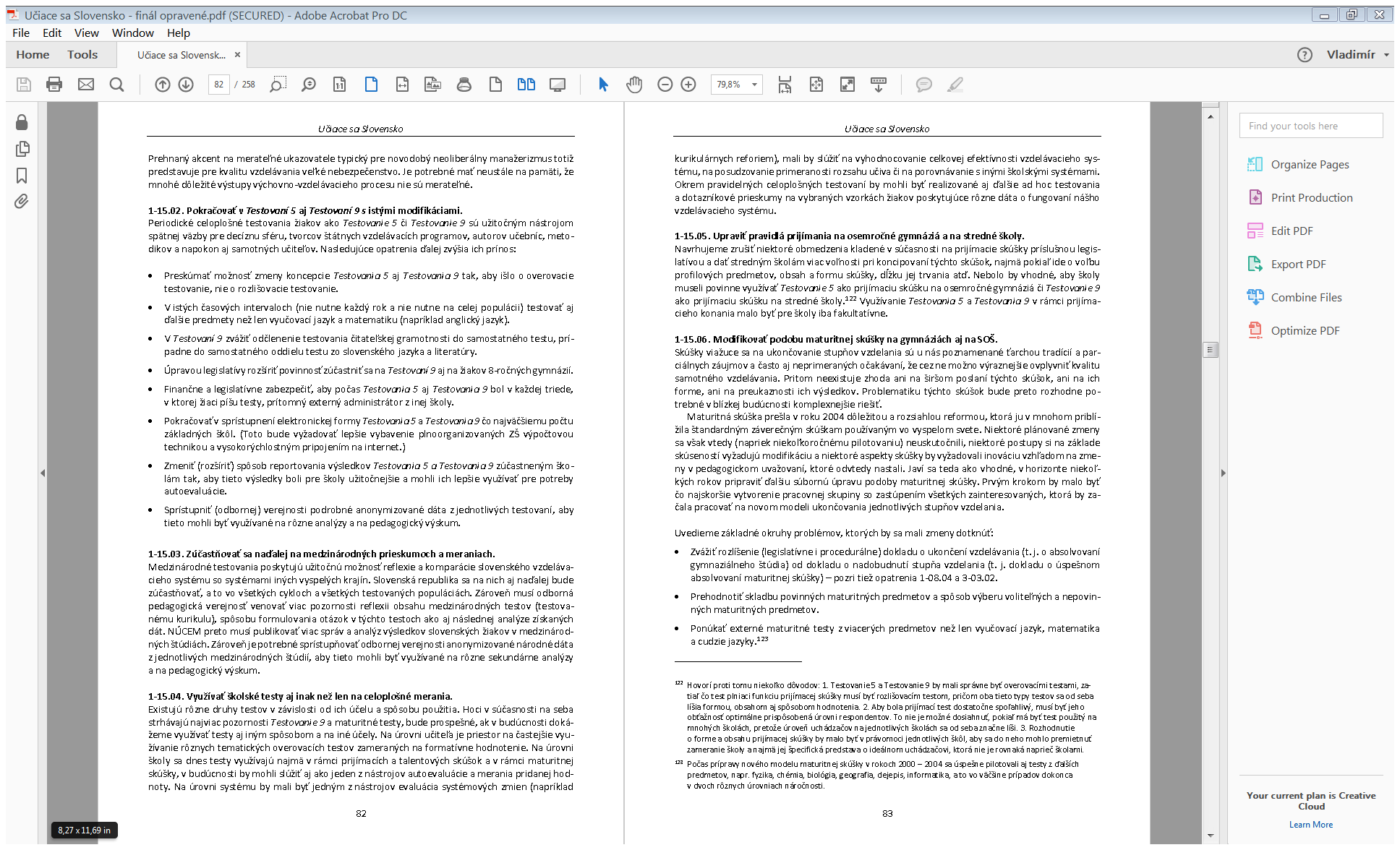 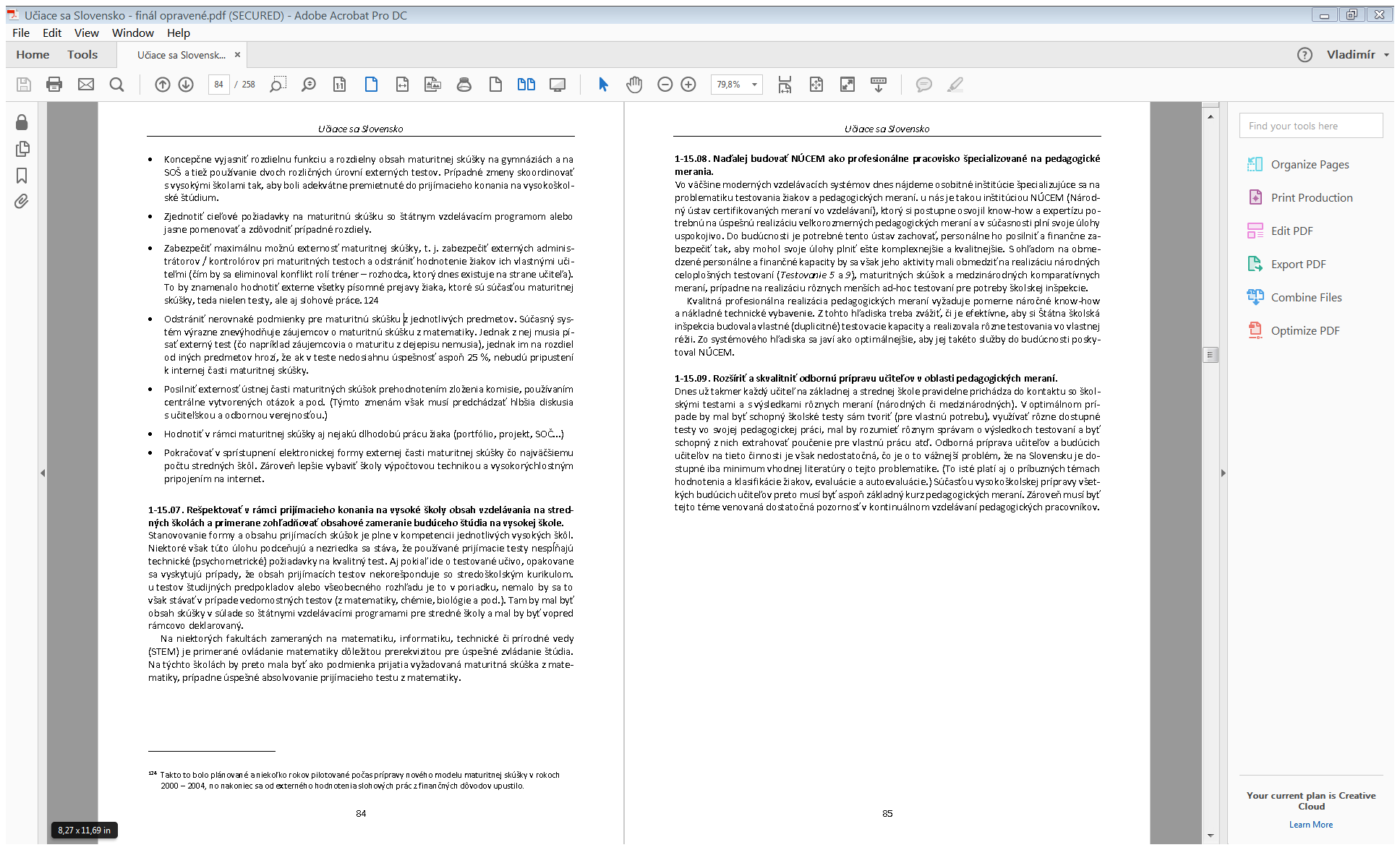 EXAM testing, spol. s r. o. 					       24						EDUMETRIA 2017
Štyri odporúčania na záver
Používajme testy viac ako nástroj podpory učenia a menej ako nástroj kontroly škôl.
Zlepšime existujúce testovania tak, abyz nich mali všetci zúčastnení väčší úžitok.
Viac o hodnotení, testovaní a meraní čítajme, píšme, diskutujme (vecne!) a vyučujme.
Učme sa merať stále nové veci, ale zároveň sledujme a oceňujme aj to, čo merať nemožno.
EXAM testing, spol. s r. o. 					      25						  EDUMETRIA 2017
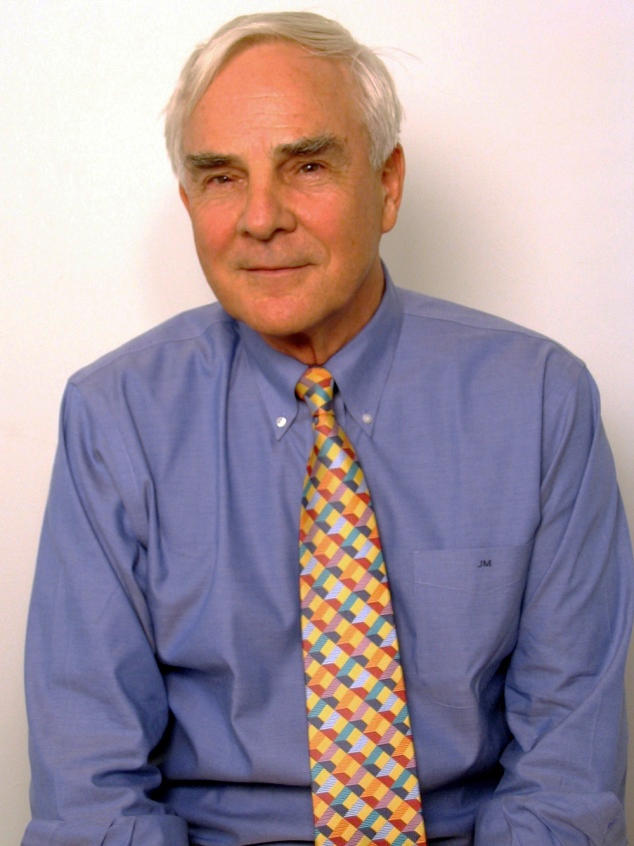 „Musíme v školách merať to,čo je dôležité a nie považovaťza dôležité to, čo vieme ľahko merať.“John Merrow
EXAM testing, spol. s r. o. 					      26						  EDUMETRIA 2017
Je to v našich rukách...
Ak budeme používať nekvalitné testya ich výsledky budeme využívať hlúpo,bude to pre vzdelávanie škodlivé.
EXAM testing, spol. s r. o. 					      27						  EDUMETRIA 2017
Je to v našich rukách...
Ak budeme používať kvalitné testya ich výsledky budeme využívať rozumne,bude to pre vzdelávanie prospešné.
EXAM testing, spol. s r. o. 					      28						  EDUMETRIA 2017
Ďakujem za pozornosť.
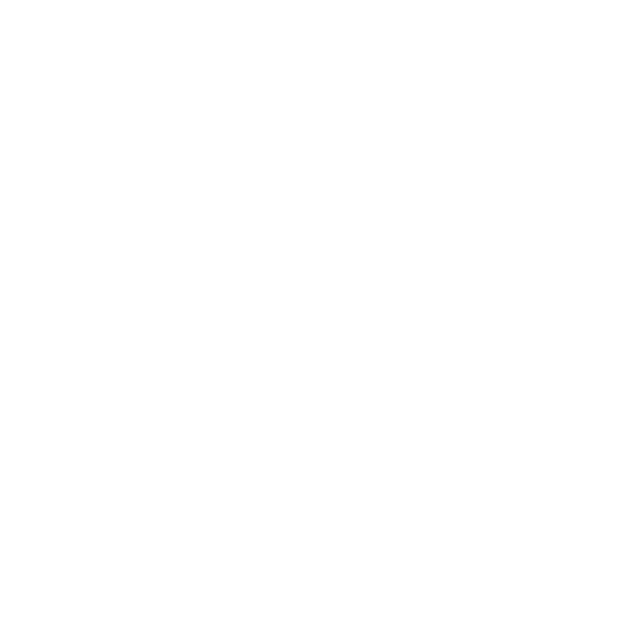 Vladimír Burjanburjan@exam.sk